Satellite Data Resources:
Browsing and Accessing Archived Datasets
GOES, GOES-R/-16, S-NPP & JPSSand much more

        Patrick Dills, UCAR/COMET   dills@ucar.edu
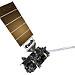 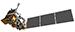 ‹#›
[Speaker Notes: NOAA satellite data resources for browsing and archived datasets]
NOAA Satellite Data Resources - Definitions
Real time browsing
Predefined products and views of GOES, GOES-R/-16, S-NPP, JPSS
Archived datasets
Predefined (enhanced and sectorized gif, jpg, etc.) products
Short-term access (days to weeks)
‘Original’ data files (e.g. radiances, level-2 derived products)
Full-res pixel format for reprojecting, enhancing, overlaying data sets of interest (e.g. obs, model output, GIS data, etc.)
Long-term access (days to years)
‹#›
Real Time Browsing: NOAA Sat Products
NOAA NESDIS Sites
GOES, NOAA, DMSP, Metop
** http://www.nhc.noaa.gov/satellite.php 
** http://www.ospo.noaa.gov/Products/bTPW/	http://www.ospo.noaa.gov/Products/bTPW/Product_Animation.html 
http://www.ospo.noaa.gov/Products/imagery/index.html 
http://www.ssd.noaa.gov/
** Indicates some of author’s preferred sites
‹#›
Other non-imagery derived products
https://manati.star.nesdis.noaa.gov/datasets/ASCATData.php 
http://www.remss.com/
http://images.remss.com/amsr/amsr2_data_daily.html
Real Time Browsing: GOES-R/-16
CIRA/RAMM Branch, Fort Collins
** GOES-R/-16 and Himawari
** GOES-16 ‘Slider’ (5 hours from real time, 4-week archive)
Select Sectors
http://rammb.cira.colostate.edu/ramsdis/online/goes-16.asp 
All Sectors (Full Disk, CONUS, Mesoscale (1-min/30-sec 1000 km**2)
http://rammb-slider.cira.colostate.edu/
** Indicates one of author’s preferred sites
‹#›
Real Time Browsing: GOES-R/-16
College of Dupage ‘NEXLAB’
Quick view of select GOES-16 imager bands overFull-Earth disk, CONUS, and mesoscale sectors
Subset of 7 of 16 ABI imager bands, 24-hour repository)
http://weather.cod.edu/satrad/exper/
‹#›
Browsing & Archive Access: GOES-16 Products
Unidata ADDE server (via IDV, McIDAS-V, McIDAS-X tools)
Support for the University community
Real-time to several days of raw imagery data
Becomes available between now and when GOES-16 is declared  “operational” (Dec 2017) 
Unidata AWIPS CAVE client 
View National Weather Service workstation perspective and products
Real-time to potentially weeks or longer of GOES-16 products
Client download at: http://www.unidata.ucar.edu/software/awips2/
‹#›
[Speaker Notes: Unidata satellite data resources, Jul 2017]
Real Time Browsing: GEO & LEO
CIMSS/SSEC UW-Madison
GOES-16 (Full-Disk, CONUS, no Meso), Himawari, Meteosat, and more
** Geostationary Satellite Image Browser
https://www.ssec.wisc.edu/data/geo/#/animation?satellite=goes-16 
All Imagery and Data link list
http://www.ssec.wisc.edu/data/ 
** RealEarth (Google Maps engine and WMS)
500+ GEO and LEO (e.g. JPSS) sat products
http://realearth.ssec.wisc.edu/
** Indicates one of author’s preferred sites
‹#›
Real Time Browsing: GEO & LEO
CIRA/RAMM Branch, Fort Collins
** GOES, GOES-R/-16, Himawari, Suomi NPP VIIRS imagery
Real-time to 4-week rotating archive
Main Menu (GOES, GOES-16, Himawari, Suomi NPP (LEO))
http://rammb.cira.colostate.edu/ramsdis/online/
(Legacy) GOES-East and GOES-West
http://rammb.cira.colostate.edu/ramsdis/online/goes-west_goes-east.asp
** Indicates one of author’s preferred sites
‹#›
Browsing Archives
** NASA Worldview


2 to 3 times daily orbital swath composite views from MODISand S-NPP VIIRS imagers (JPSS-1 when launched)
Great for identifying potential cases globally from Jan 2012 to present across various land, atmosphere, ocean disciplines
400+ available LEO satellite products to overlay and explore!!https://worldview.earthdata.nasa.gov/
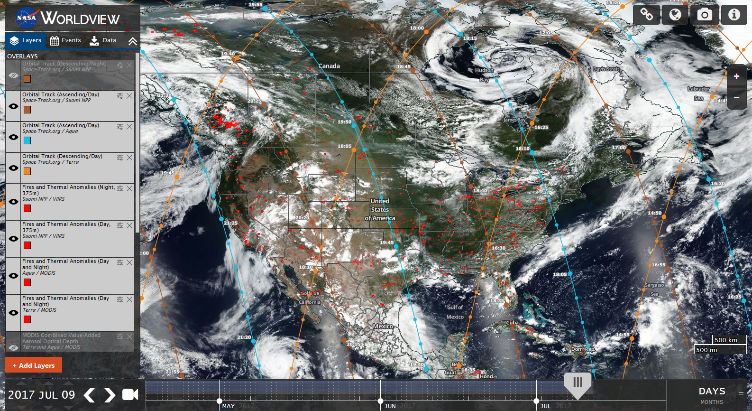 ‹#›
Archive Access: GOES and POES (LEO)
Archived datasets
‘original’ data files (e.g. radiances, level-2 derived products)
Full-res pixel format for reprojecting, enhancing, overlaying complementary data sets (e.g. obs, model output, GIS data, etc.)
Long-term access (days to years)
NOAA CLASS (GOES, GOES-R, NOAA, S-NPP/JPSS, DMSP, Jason, other)
https://www.class.ngdc.noaa.gov/saa/products/welcome 
Open and free access to most all historical NOAA satellite data
Access to GOES-R/-16 ABI “provisional” radiances and imagery now available from June 1, 2017
Access to GOES-16 GLM and ABI level-2 ‘derived’ products later this year/early 2018
‹#›
Archive Access: Meteosat and Metop
EUMETSAT’s online archive
Covers full history of EUMETSAT’s GEO (Meteosat) and LEO (Metop) satellite programs
Access to raw imagery and derived products
Requires free registration
Thumbnail browse available during searches
http://www.eumetsat.int/website/home/Data/DataDelivery/EUMETSATDataCentre/index.html
‹#›